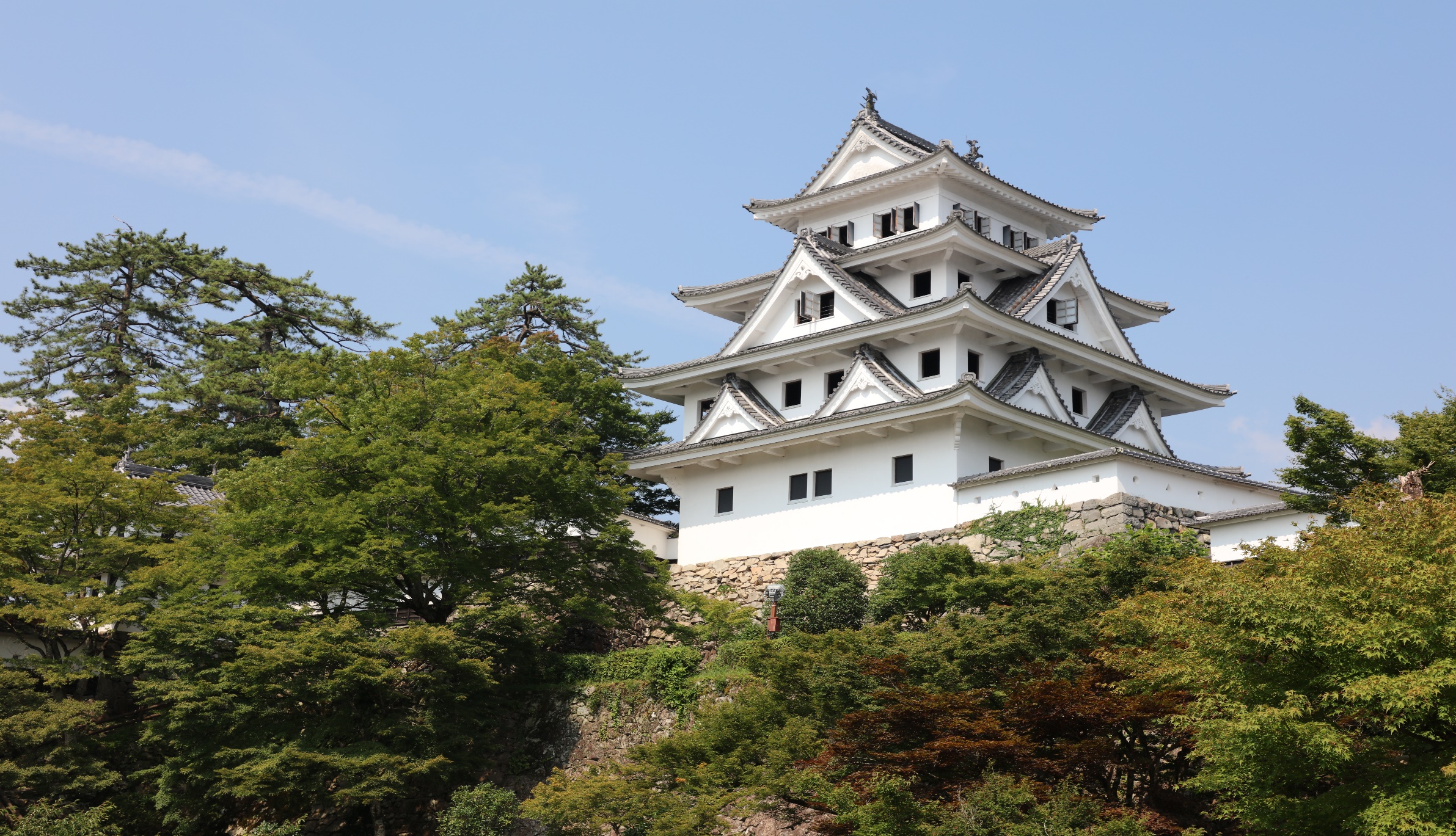 企業とデジタルアーカイブ
岐阜女子大学
みなさんは地域が好きですか？
いいところ・好きなところ
悪いとことろ・嫌いなところ
悪いところの原因は何だと思いますか？どうすれば良くなると思いますか？
悪いところの原因
どうすれば良くなる？
プロジェクトの目的
データを分析し、活用する力を身につける。
課題発見力、課題解決力、情報収集・分析力、協働力を養う。
新たな価値を創造し、よりよい地域や社会を実現しようとする姿勢や意識を身につける。
データを根拠に、論理的に思考する力、結論を得るために客観的に判断する力、他者に伝えるために論理的に表現する力を養う。
プロジェクトのプロセス
（１）地域の特徴をつかむ
①地域の「人の動き」をつかむ　
　　　　　→　地域経済分析システム（RESAS）
②地域の特徴、現状や課題、政策などを知る
　　　　→  自治体のＨＰ、「人口ビジョン」
　　　　　　　「総合戦略」などの公開資料
③地域の産業・経済について知る
　　　　→　地域経済分析システム（RESAS）
（２）課題とその原因を考える
①集めた情報から課題を列挙する
　　　　※ データを根拠にして、地域の現状・課題をとらえる
②列挙した課題の原因を考える
　　　　　※ 課題がおきている原因をできるだけ多く考えてみる

　☆「課題」はデータから考える
　　　「原因」はデータだけでなく得た情報などから広く考える
（３）課題を設定し、要因を特定する
①地域に特徴的な課題の組み合わせを考える

②課題と原因の関係を整理し、解決すべき要因を特定する
（４）課題解決のためのアイデアを考える
要因の解決につながる
アイデアを考える
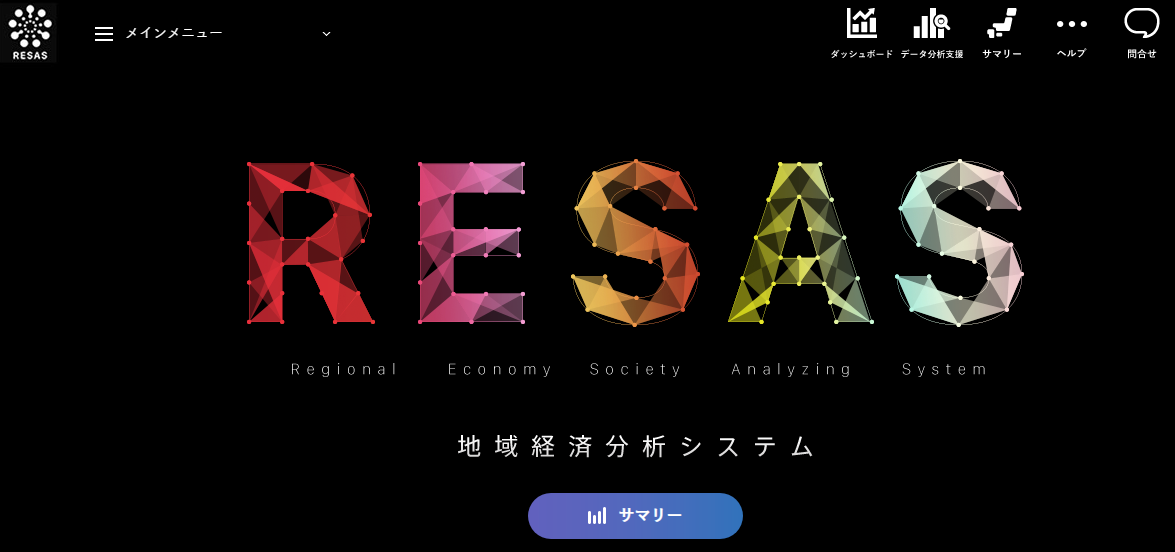 https://resas.go.jp/#/29/29205
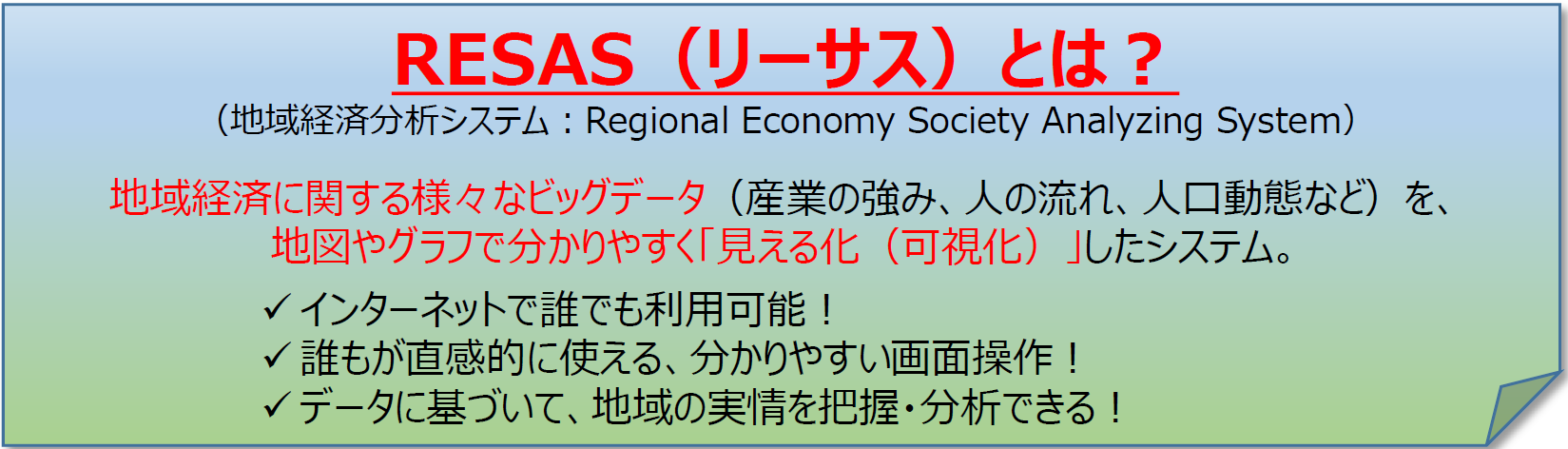 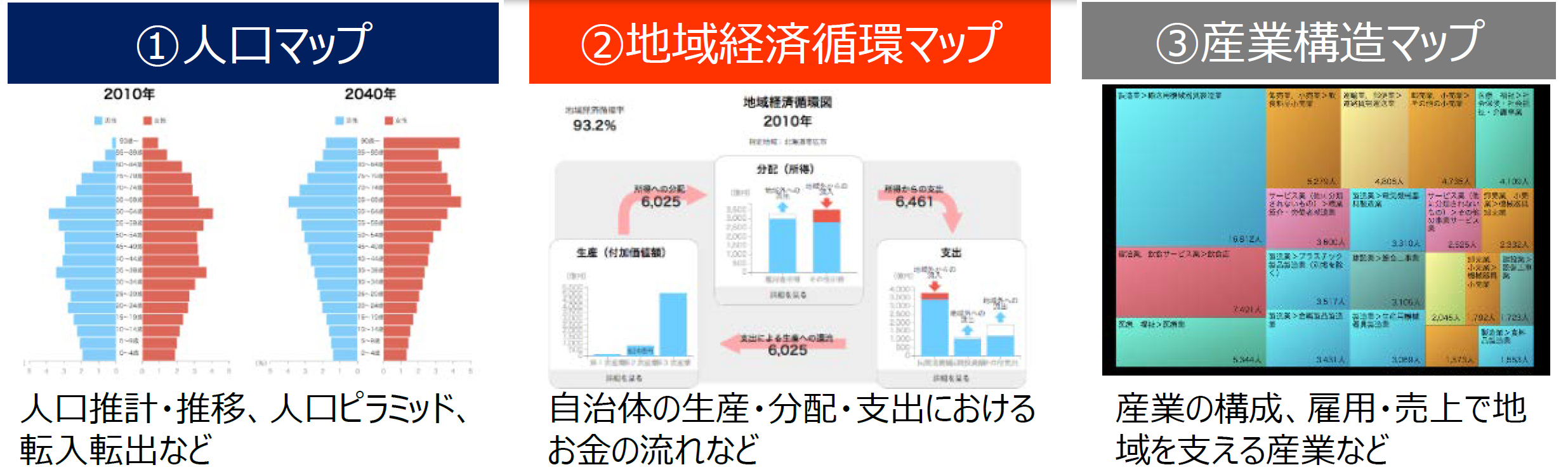 http://www.kantei.go.jp/jp/singi/sousei/resas/pdf/resas_chirashi.pdf
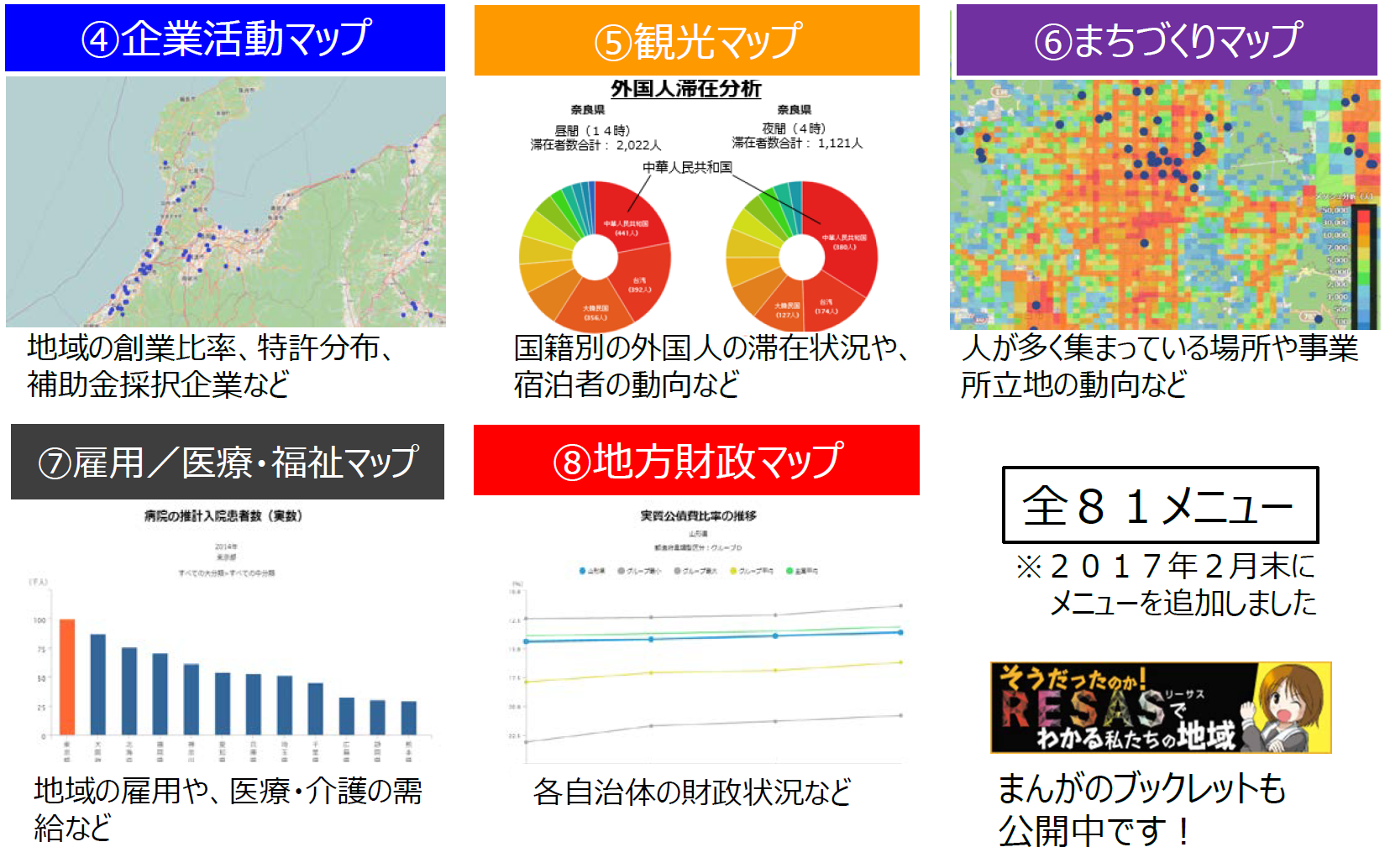 http://www.kantei.go.jp/jp/singi/sousei/resas/pdf/resas_chirashi.pdf
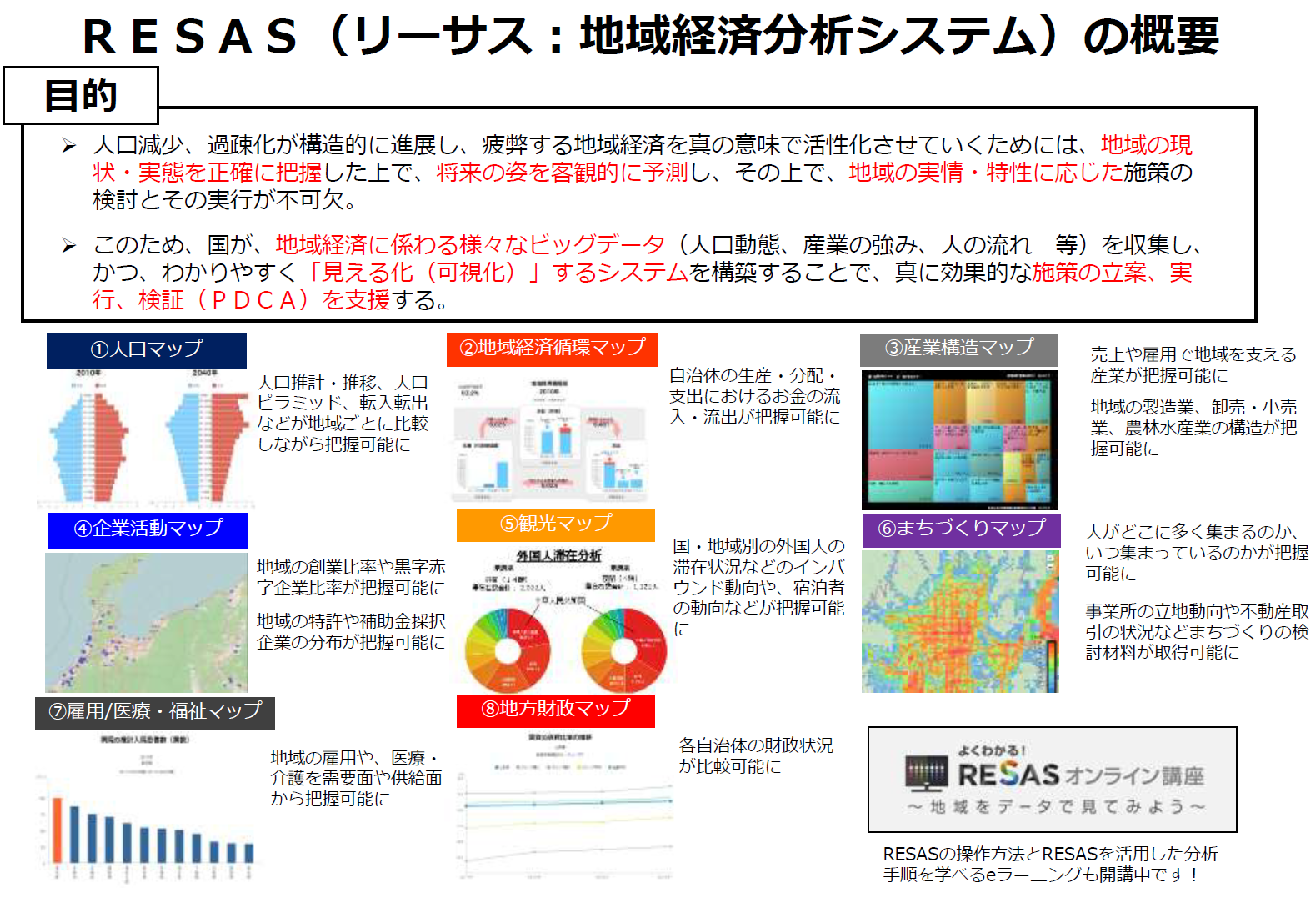 http://www.kantei.go.jp/jp/singi/sousei/resas/pdf/191031_data.pdf
課題解決のフレームワーク
なぜ？
どうすれば？
例
郡上の魅力が知られていない
課題
原因
解決策
考えてみよう
人口が減っている
解決策
課題
原因
観光客が
減っている
解決策
課題
原因
課題解決のためのアイデアを考える
要因がとりのぞかれた状況をイメージする
　　　　（要因を真逆に言い換えるだけでもよい）
これまで集めた情報から地域の魅力や強みをできるだけ列挙する
地域のプロモーション動画のコンセプト(例）
人口流出の課題の解決
交流人口の拡大　
シビックプライド（civic pride）の醸成
地域のブランディング戦略
アイデア実現後の結果（効果）
地域のプロモーション動画のコンセプト
テーマ
地域のプロモーション動画のコンセプト
概　要
地域のプロモーション動画の構成
絵コンテ
①
③
②
説明
キャンプション
地域のプロモーション動画の構成
地域のプロモーション動画の構成
地域のプロモーション動画の構成
地域のプロモーション動画の制作計画
7月
８月
９月
16
日
完成・発表
地域のプロモーション動画
地域のプロモーション動画の評価